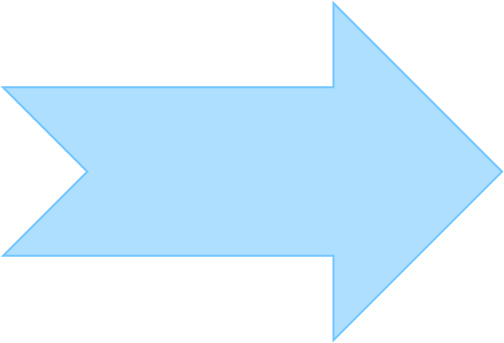 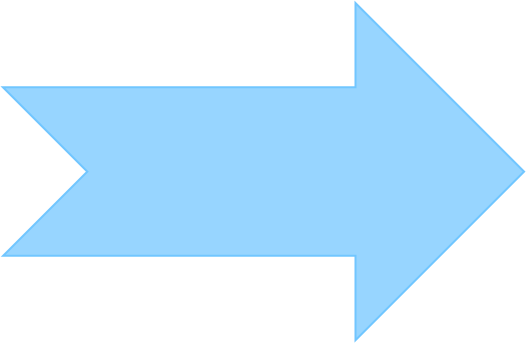 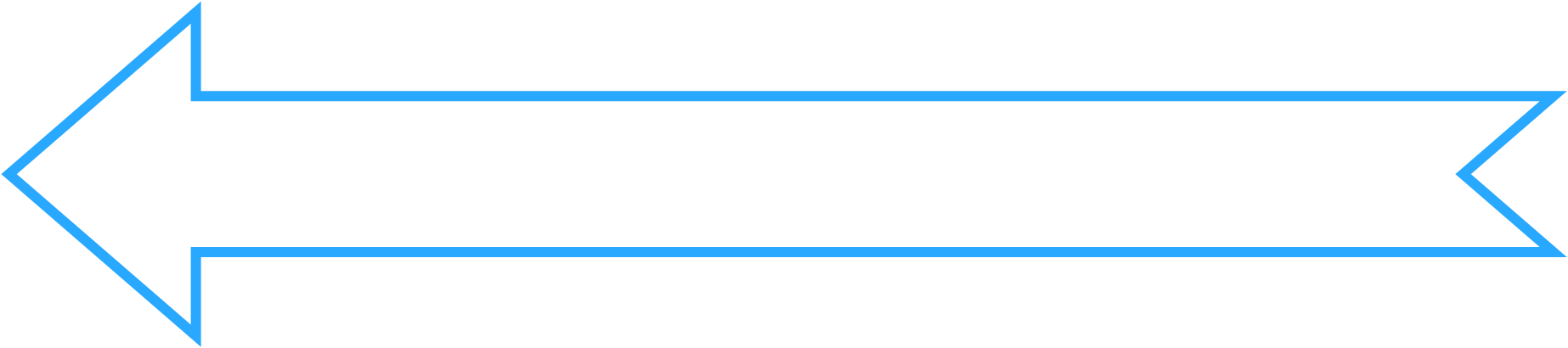 Bài 
1
VIẾT
TẬP VIẾT: CHỮ HOA A
Mục tiêu
- Viết đúng chữ A cỡ vừa và cỡ nhỏ.
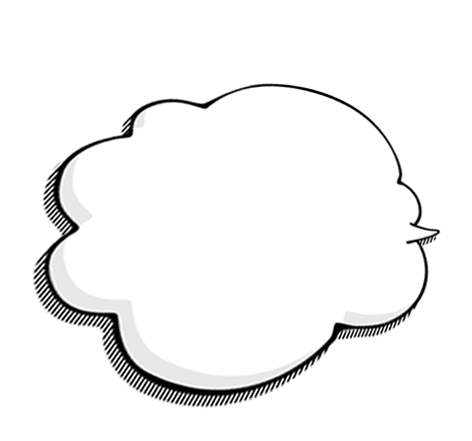 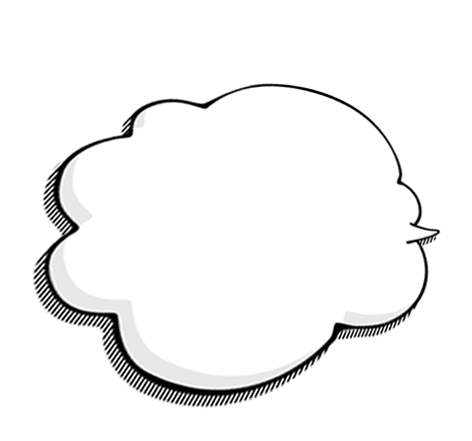 03
01
Viết đúng câu ứng dụng: 
	 Áζ wắng Ǉràn wgập sân ǇrưŊg .
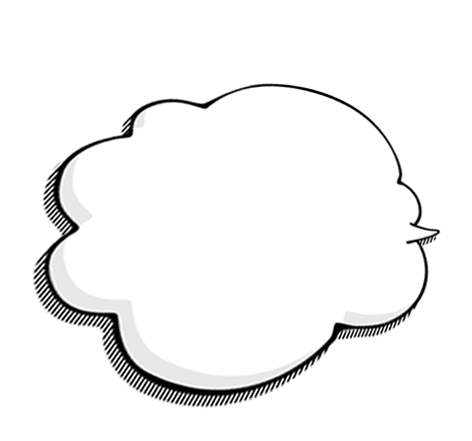 02
- Rèn cho mình tính kiên trì và cẩn thận khi viết.
Chữ A hoa gồm 3 nét:
5 ô li rưỡi
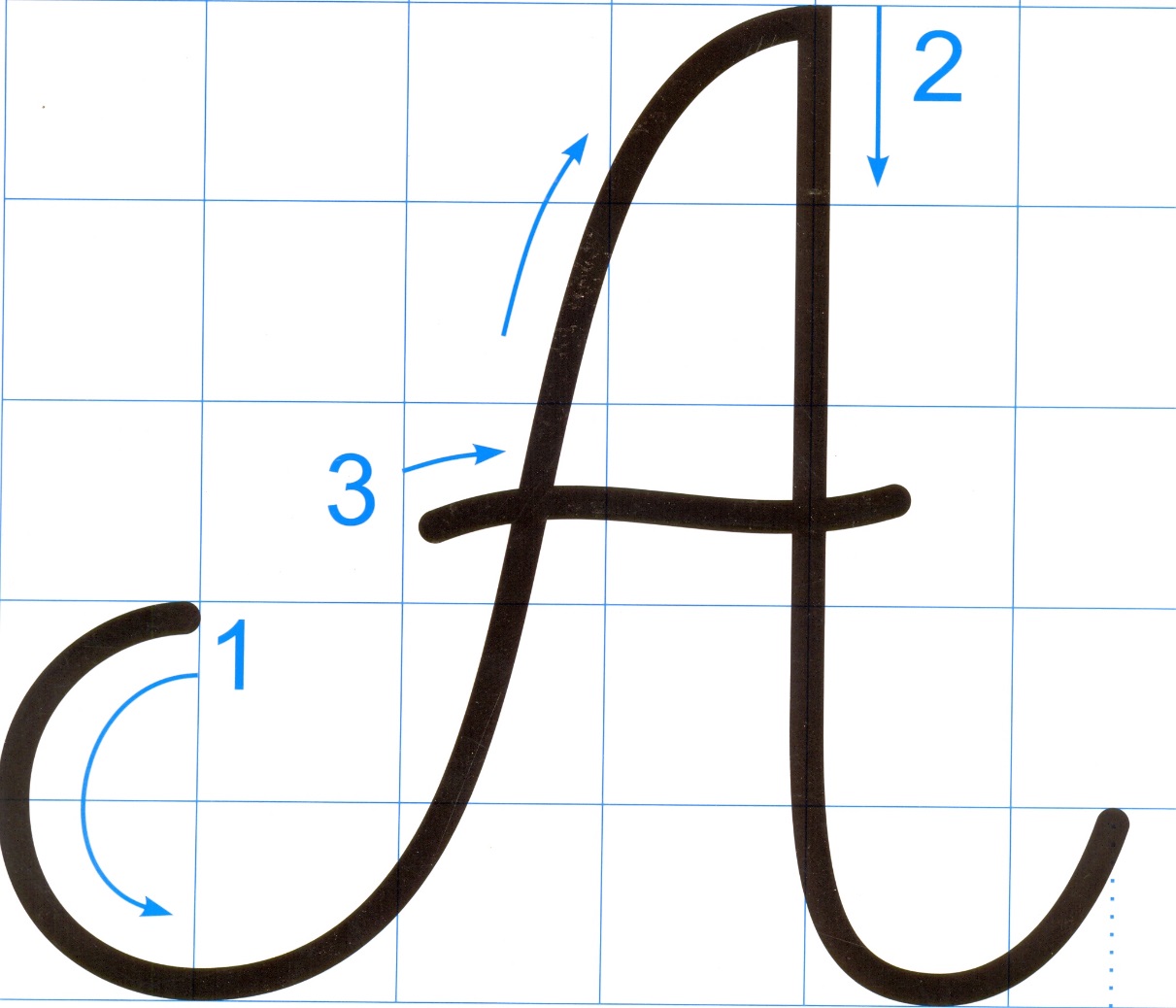 5 ô li
Nét 1: gần giống nét móc ngược trái nhưng hơi lượn về phía trên và nghiêng về bên phải
Nét 2: nét móc ngược phải
Nét 3: nét lượn ngang
Hướng dẫn viết chữ hoa A.
5 ô li rưỡi
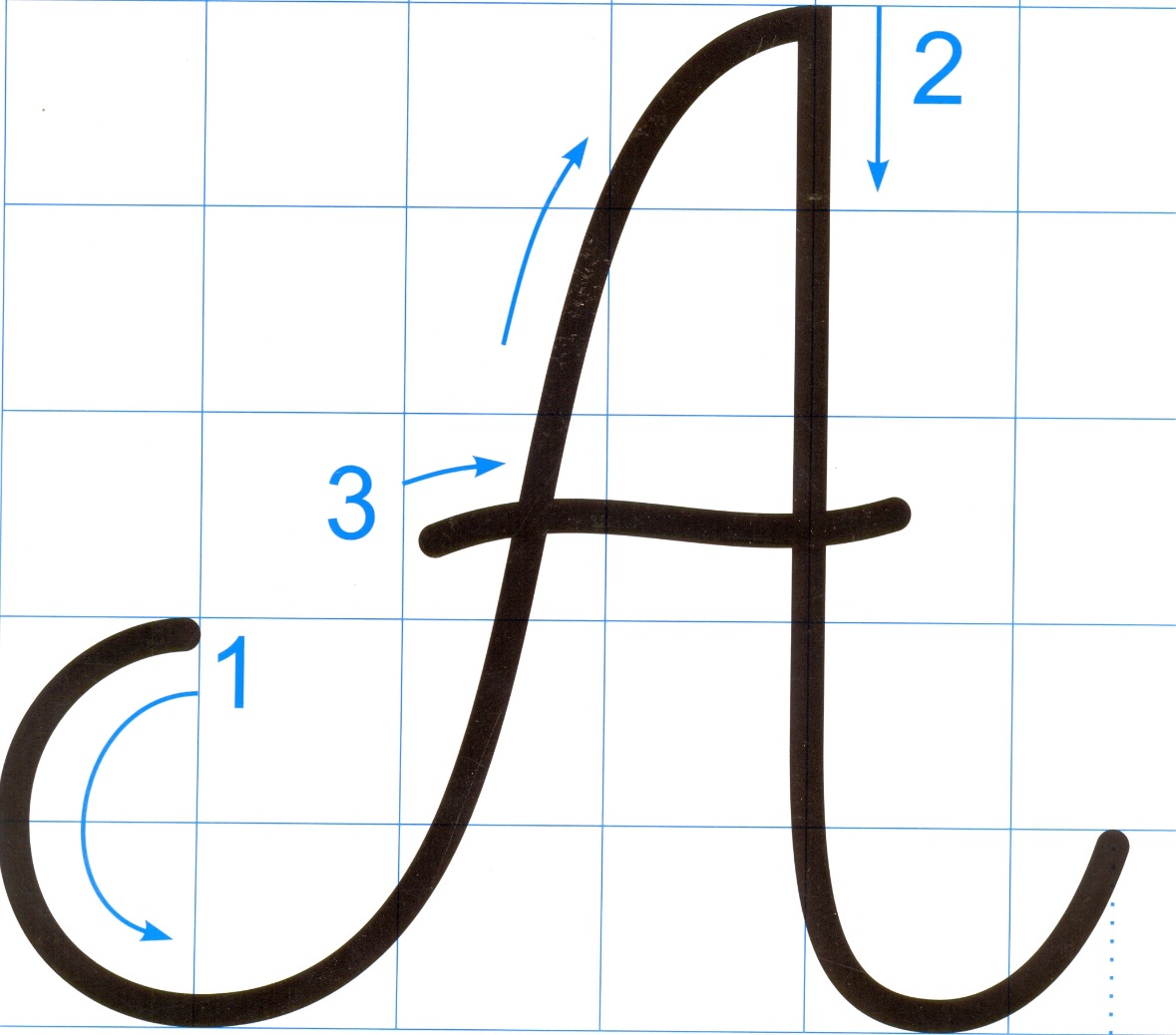 hơn 2 ô li rưỡi
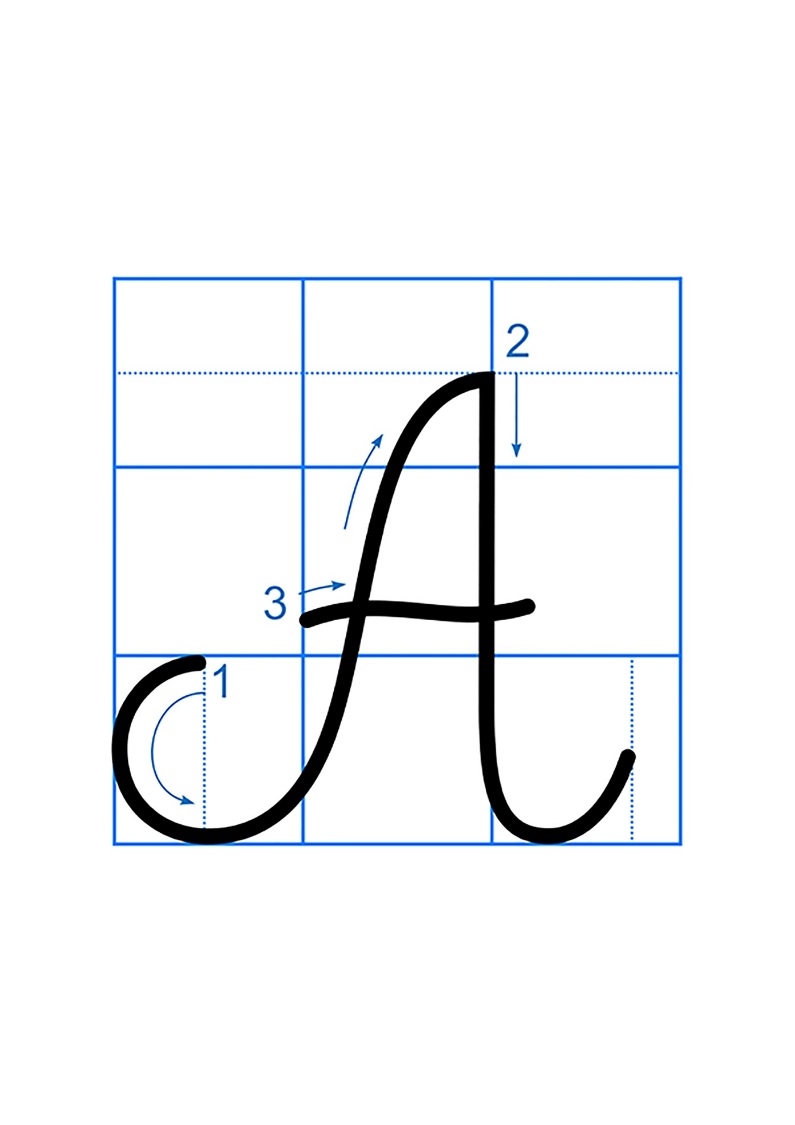 5 ô li
2 ô li rưỡi
Con có nhận xét gì về chữ hoa A cỡ vừa và cỡ nhỏ?
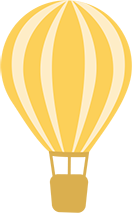 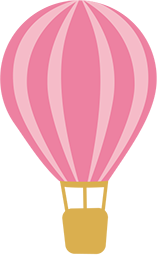 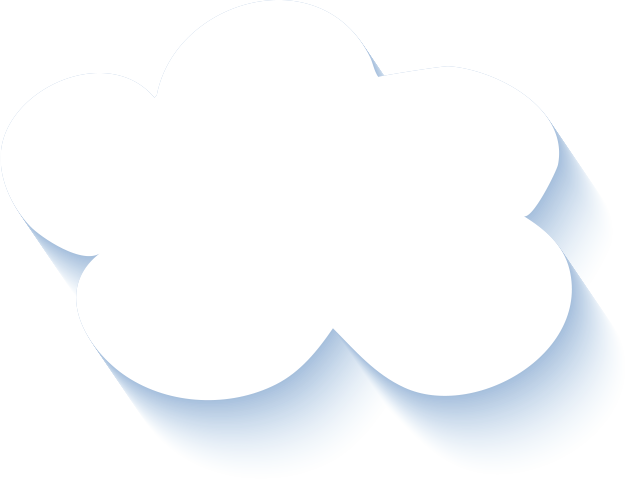 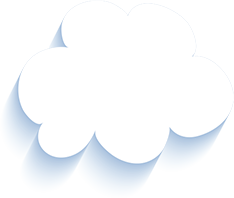 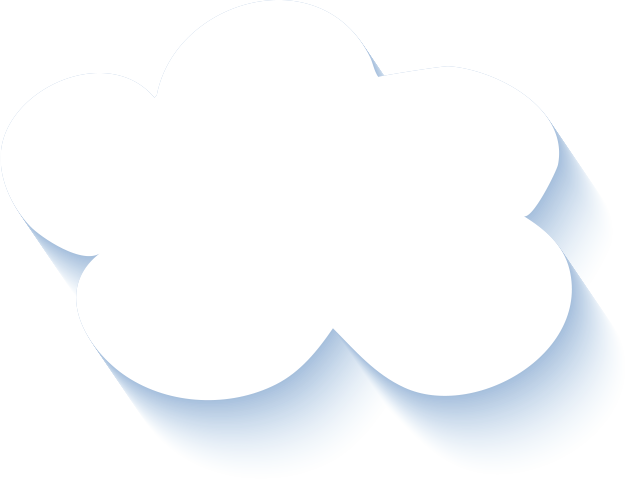 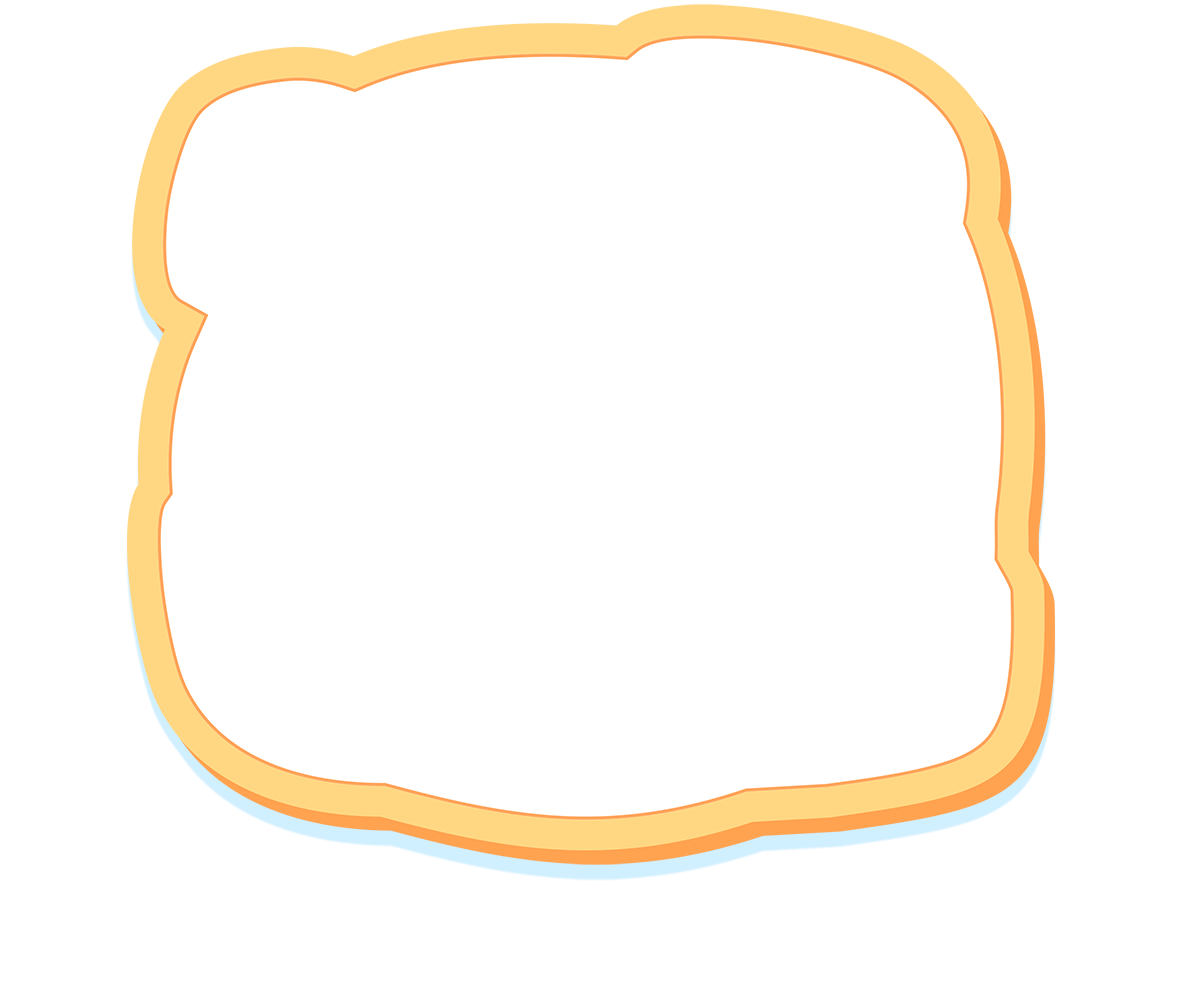 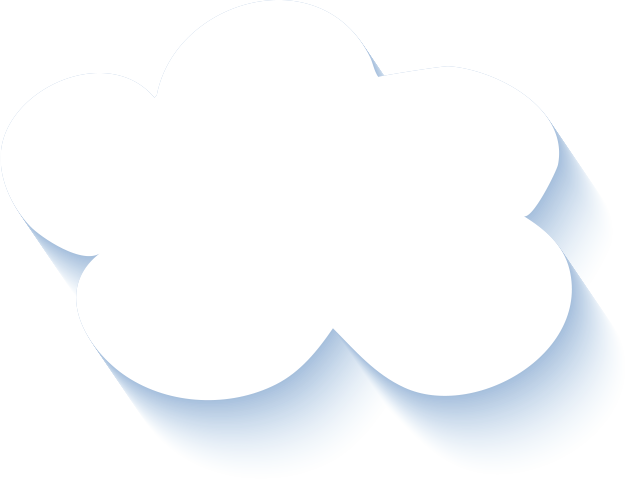 Câu ứng dụng
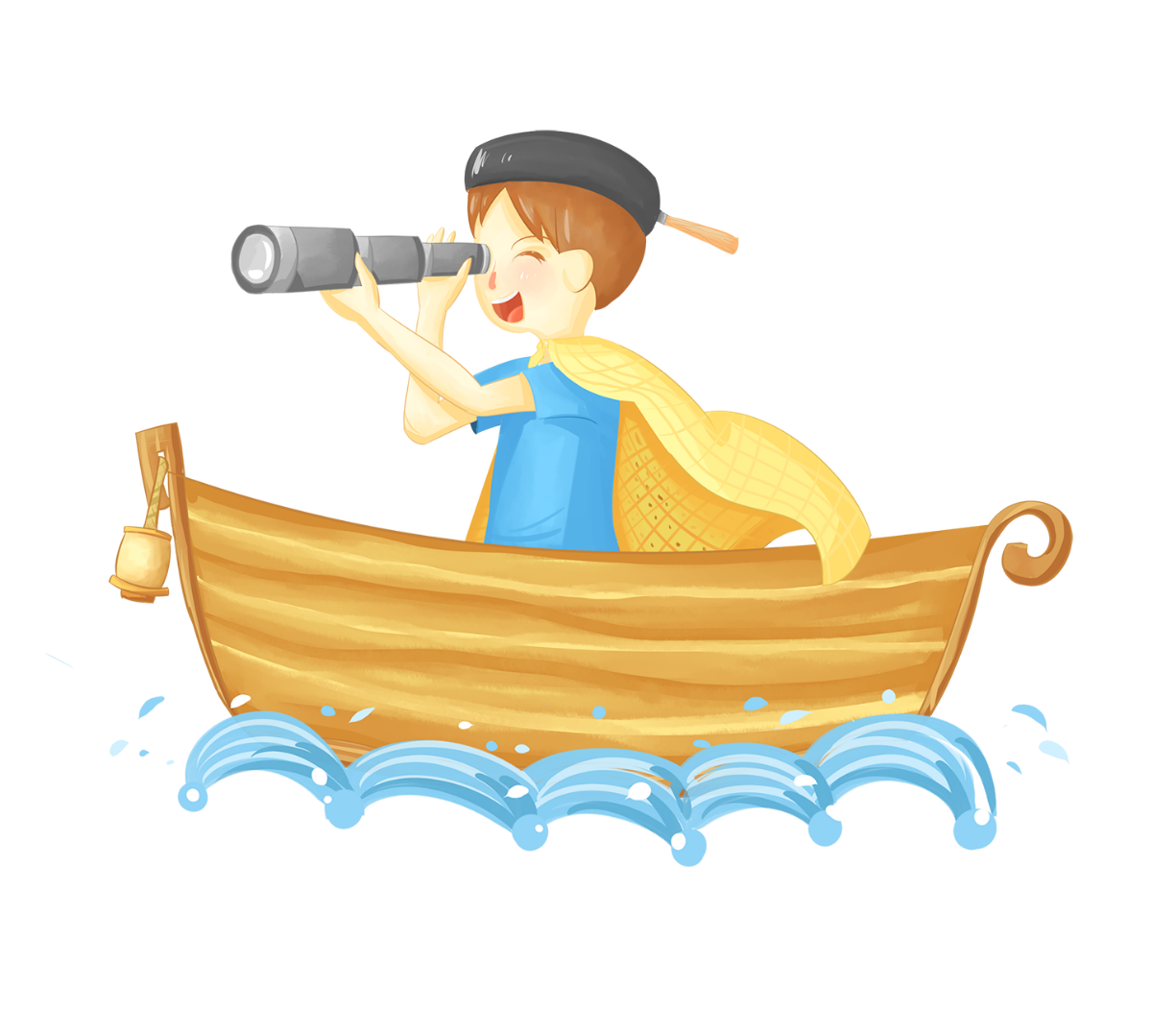 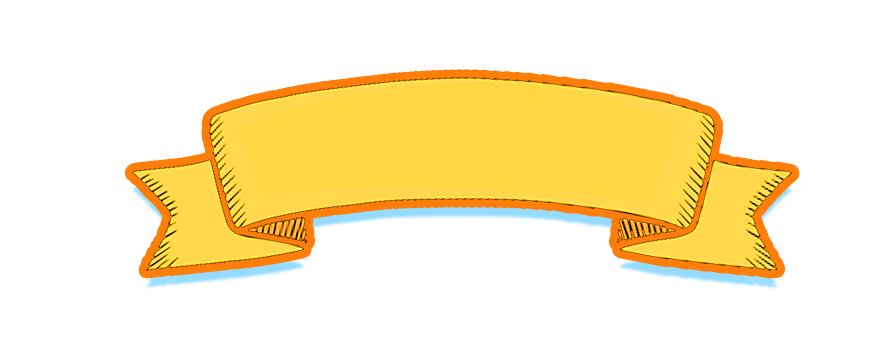 “tràn ngập” 
nghĩa là gì?
Á
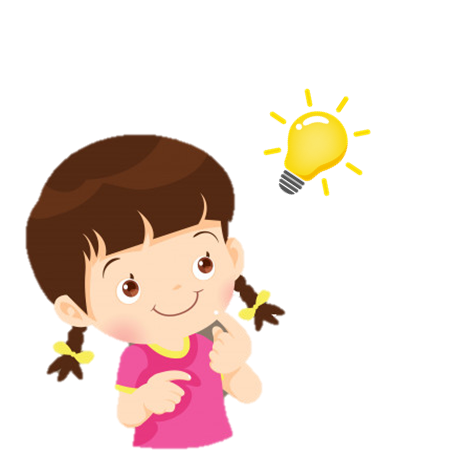 nh
wắng Ǉràn wgập sân ǇrưŊg.
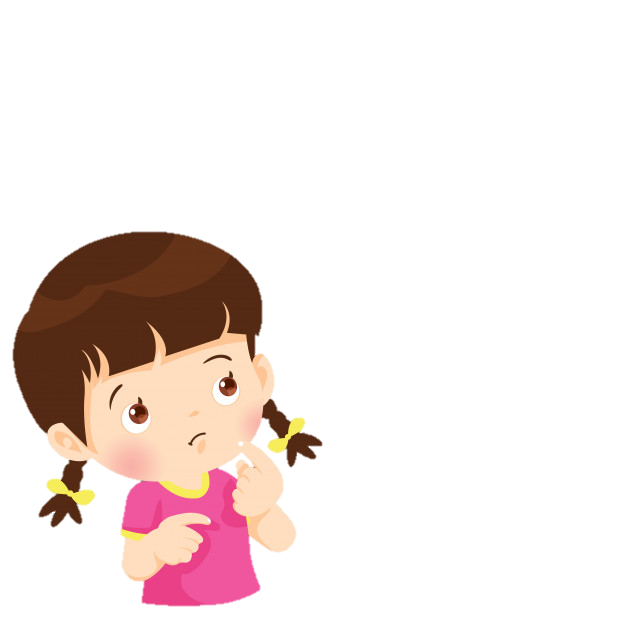 tràn ngập: có rất nhiều, đến mức như bao phủ, che lấp hết cả bề mặt.
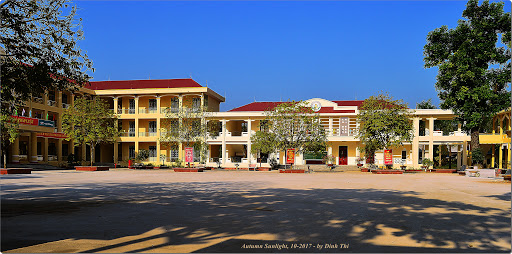 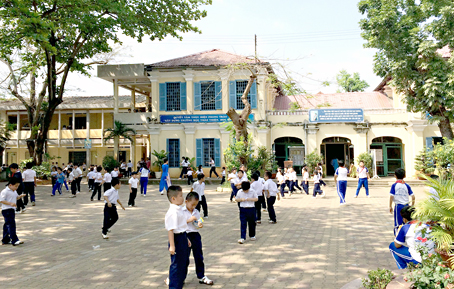 Á
nh
wắng Ǉràn wgập sân ǇrưŊg.
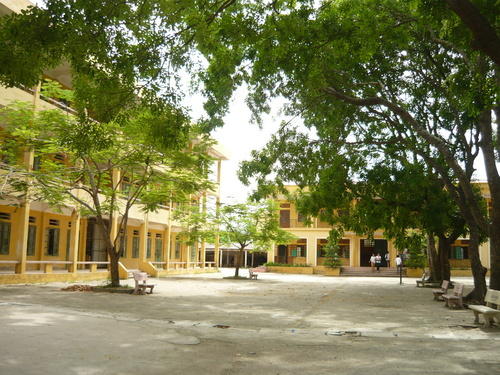 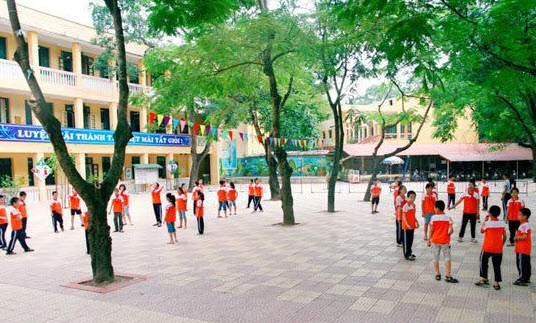 Á
o
o
o
o
o
wắng Ǉràn wgập sân ǇrưŊg.
nh
Cách đặt dấu thanh ở các chữ như thế nào?
Con hãy nêu độ cao của các con chữ có trong câu ứng dụng?
Cách đặt dấu thanh ở các chữ: dấu sắc đặt trên chữ A (Ánh), và chữ ă (nắng); dấu huyền đặt trên chữ a (tràn) và chữ ơ (trường); dấu nặng đặt dưới chữ â (ngập).
Khi viết câu ứng dụng, các con chú ý khoảng cách giữa các chữ ghi tiếng bằng khoảng cách 1 con chữ o.
Chữ A, g, h cao 2 li rưỡi.(chữ g cao 1,5 li dưới đường kẻ ngang)
Vị trí đặt dấu chấm ở cuối câu: 
ngay sau chữ cái “g” trong tiếng trường.
Chữ t cao 1 li rưỡi. Chữ s, ǟ cao hơn 1 li.
Chữ p cao 2 li. (1 li dưới đường kẻ ngang)
Các chữ còn lại cao 1 li.
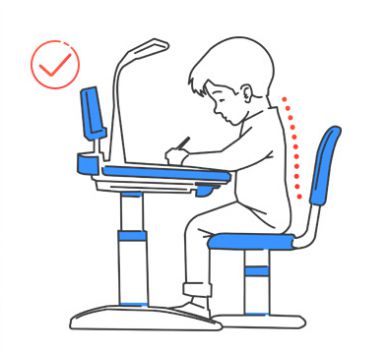 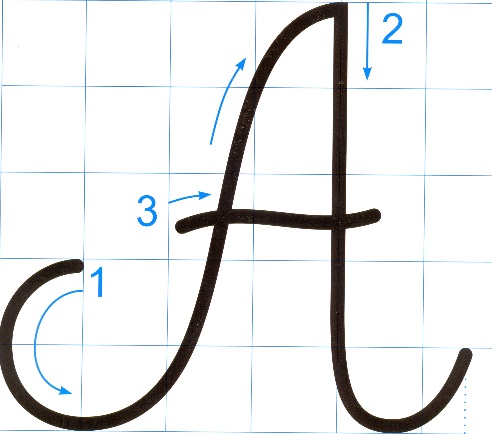 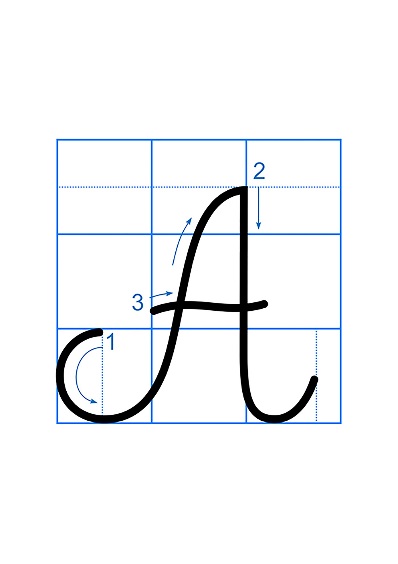 Á
nh
wắng Ǉràn wgập sân ǇrưŊg.
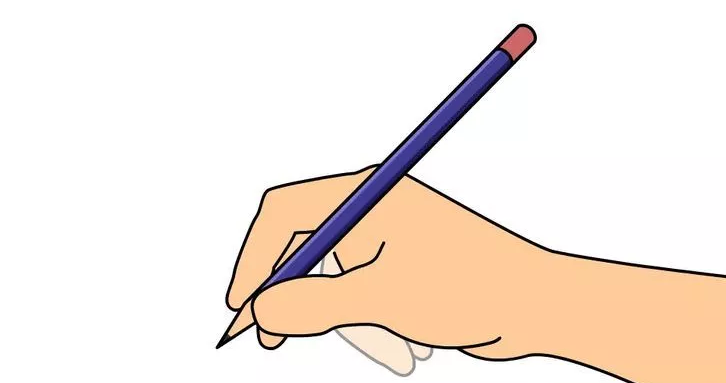 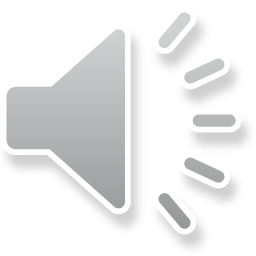 [Speaker Notes: GV bật nhạc cho HS viết]
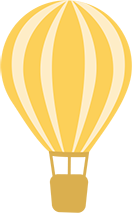 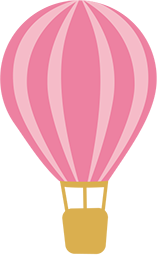 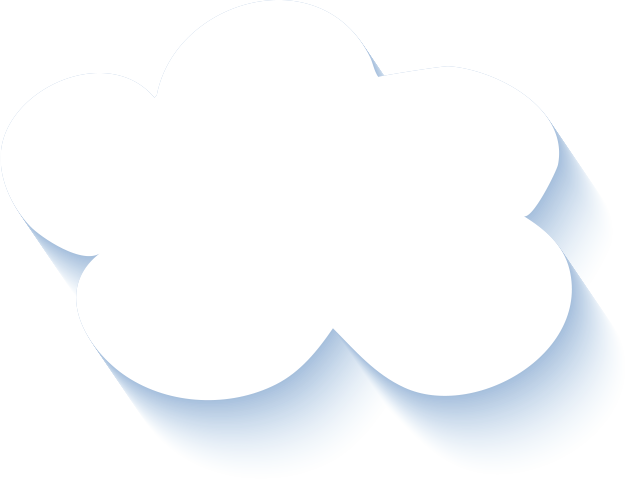 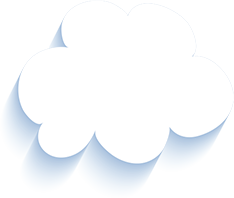 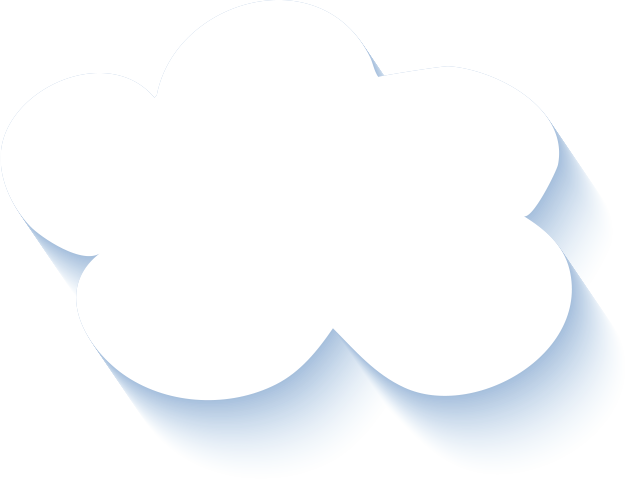 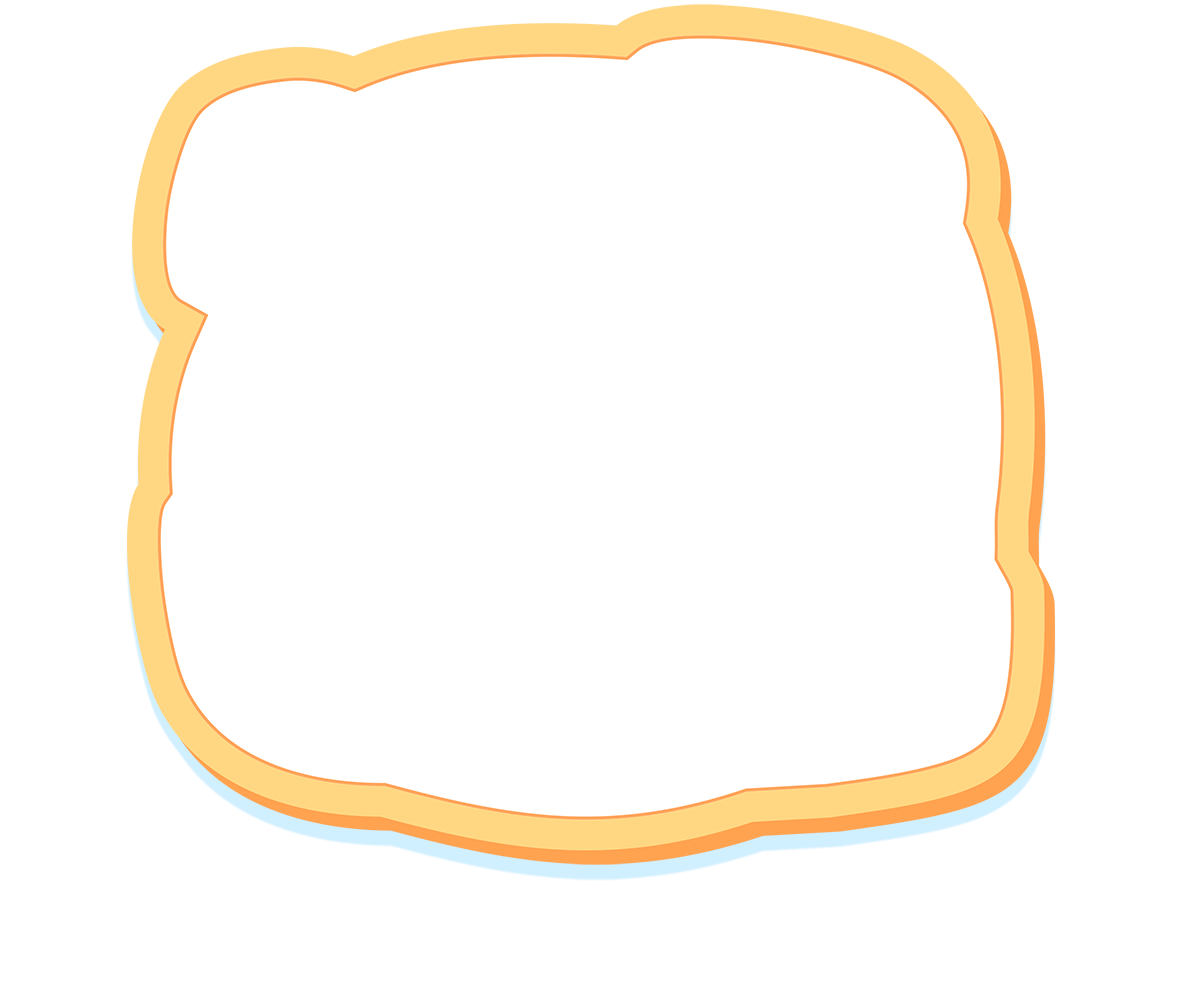 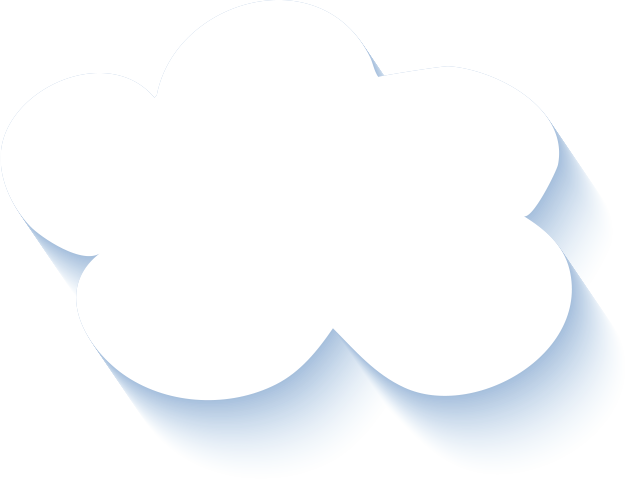 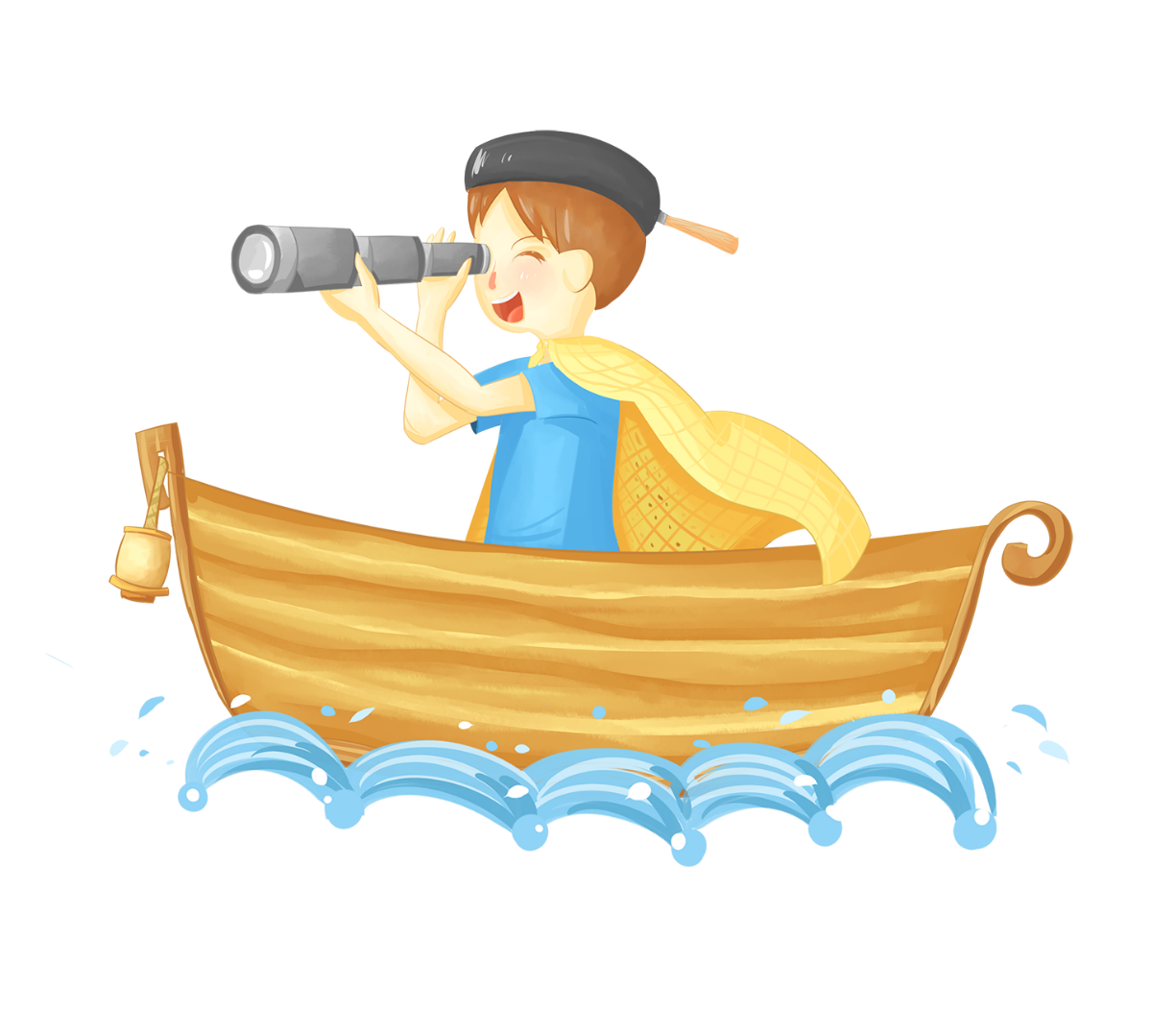 CHÀO TẠM BIỆT 
CÁC CON!
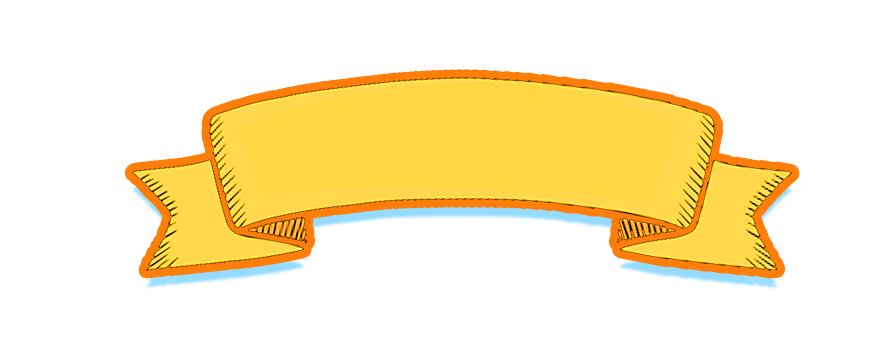